Физическое воспитание школьника 
и пути его совершенствования
Материал для родительского собрания подготовила классный руководитель
 6В класса
Совсуняк О.А.
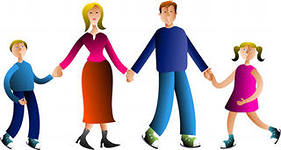 Памятка для родителей 
    
                                  Уважаемые 
мамы и папы!
                                     
Помните!  
                                   Уроки                 
                  физкультуры не менее важны, 
                  чем все остальные уроки
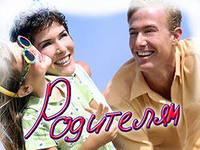 В связи с тем, что у школьников участились проблемы со  здоровьем, 
их физическое воспитание стало актуальным как никогда.
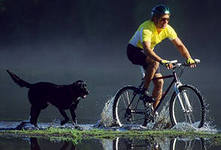 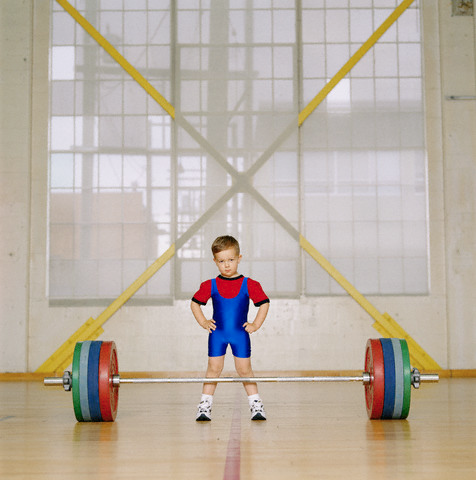 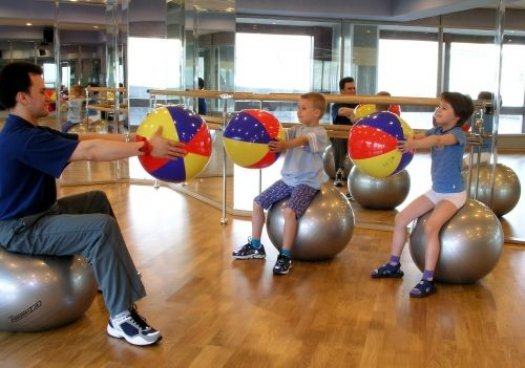 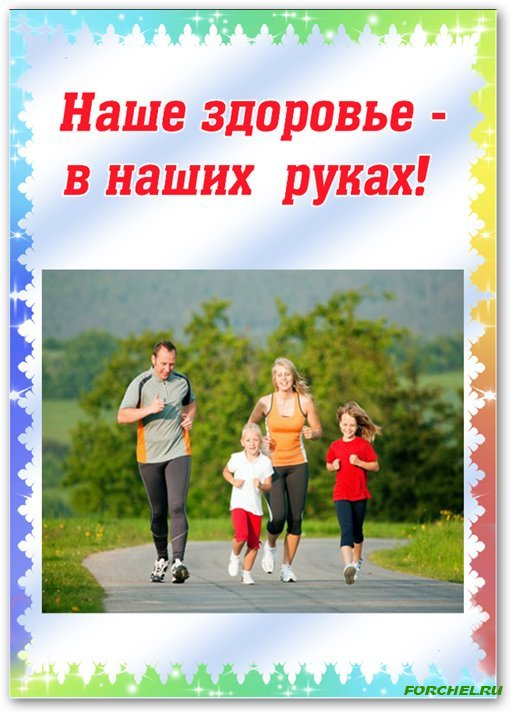 Физическое воспитание способствует повышению иммунитета, закаливанию, гармоничному развитию всех систем организма.
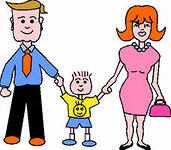 Интересуйтесь успехами своего ребенка по физкультуре.
Не оставайтесь равнодушными к пропускам уроков физкультуры, контролируйте наличие формы на уроках физкультуры
Поощряйте занятия спортом вашего ребенка, постарайтесь иметь дома спортивный инвентарь для занятий спортом.
Поощряйте своего ребенка морально за спортивные достижения и учебные результаты по физкультуре.
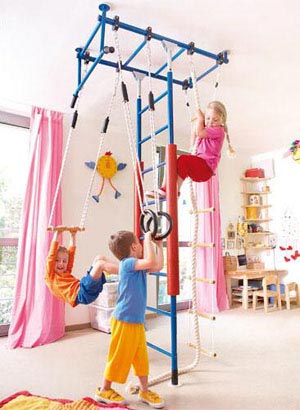 Контактируйте с учителем физкультуры, если у вас возникли вопросы и проблемы, связанные с его уроками или со здоровьем ребенка.
Посещайте со своим ребенком спортивные мероприятия в школе и вне школы, в которых он участвует.
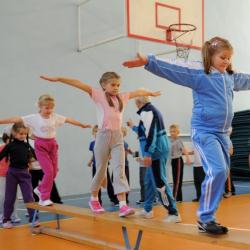 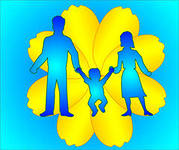 Рассказывайте ребенку о своих спортивных достижениях, показывайте свои награды.
Не высказывайтесь пренебрежительно о занятиях спортом и физической культурой.
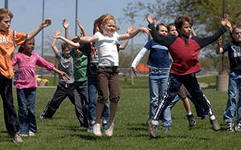 Будьте сами примером своему      
         ребенку, пусть занятия            
       физкультурой и спортом    
         станут хорошей
         традицией вашего дома.
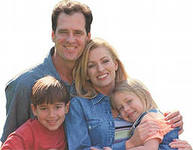 Хорошего вам здоровья!
Использованные материалы
1http://www.womenna.ru/motherhood/120-fizicheskoe-vospitanie-shkolnikov.html
2.http://oknishool.narod.ru/
3.Картинки и фотографии   яндекс